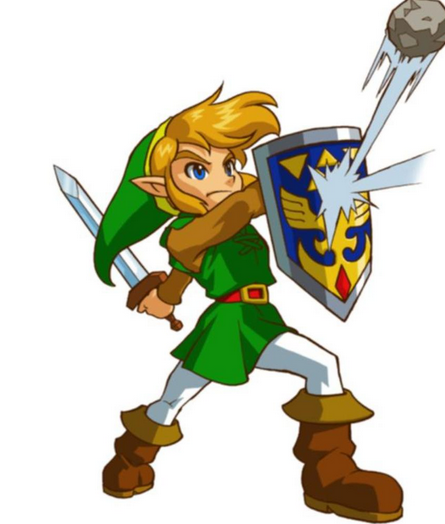 FISMA Compliance
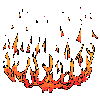 How to Defend Against FISMAGus Fritschie and Andrew Du
June 1st, 2013
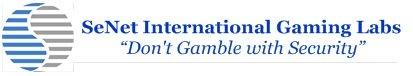 Presentation Overview
Who we are

Why this talk 

FISMA 101

What is good about FISMA

What is bad about FISMA

Organizational view of FISMA

Assessor view of FISMA
Who We Are – SeNet International
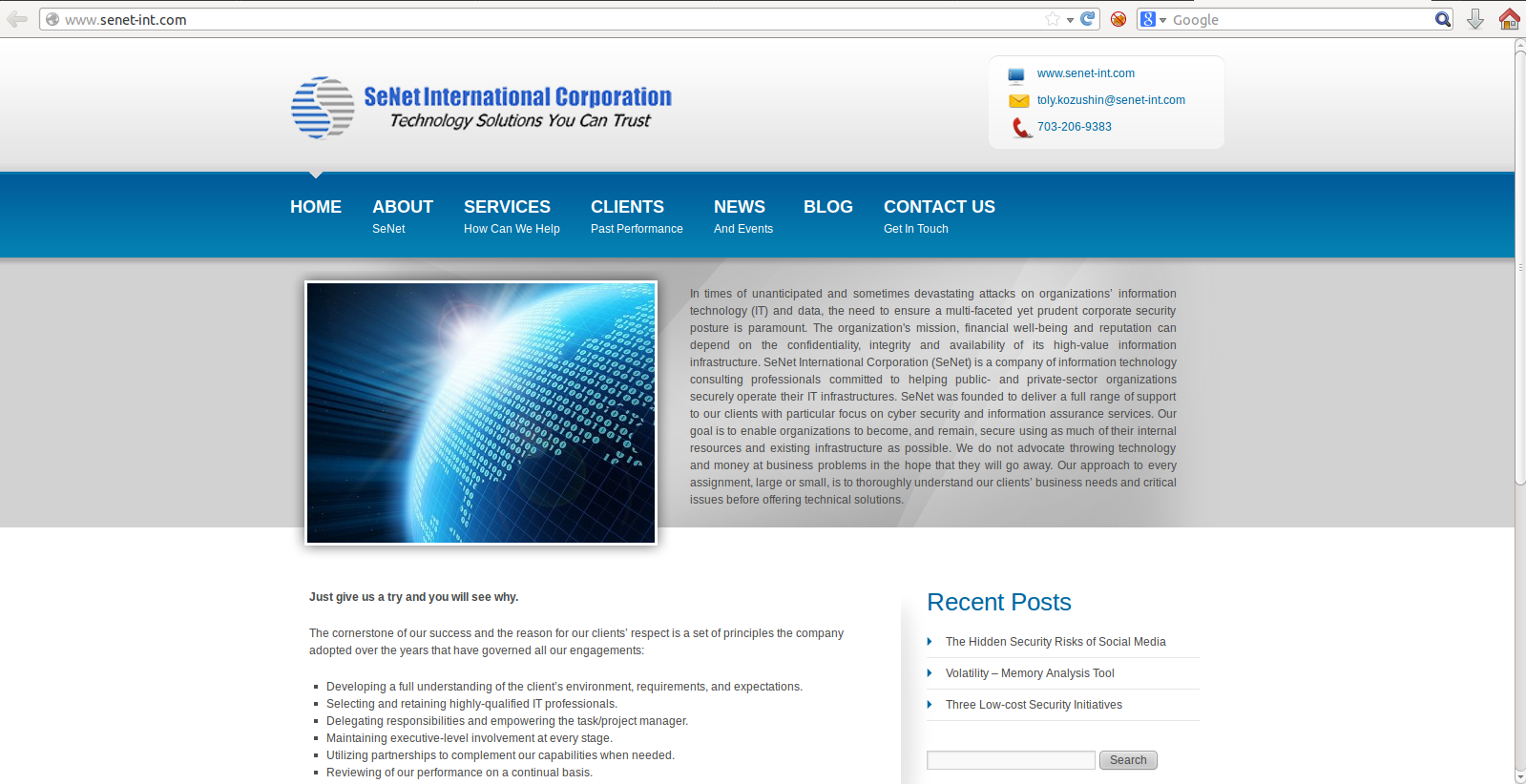 Disclaimer
The opinions expressed in this presentation are our own personal opinions and do not represent our employer’s view in any way. All examples in this presentation have been redacted and in some cases modified.  We really enjoy doing FISMA and C&A work and would like to continue that (maybe).
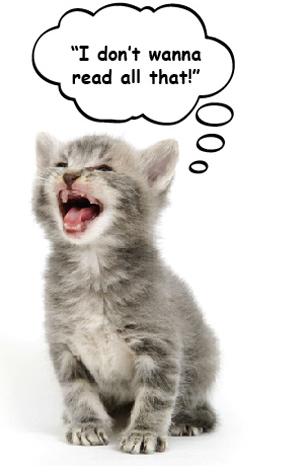 Who We Are – Gus Fritschie
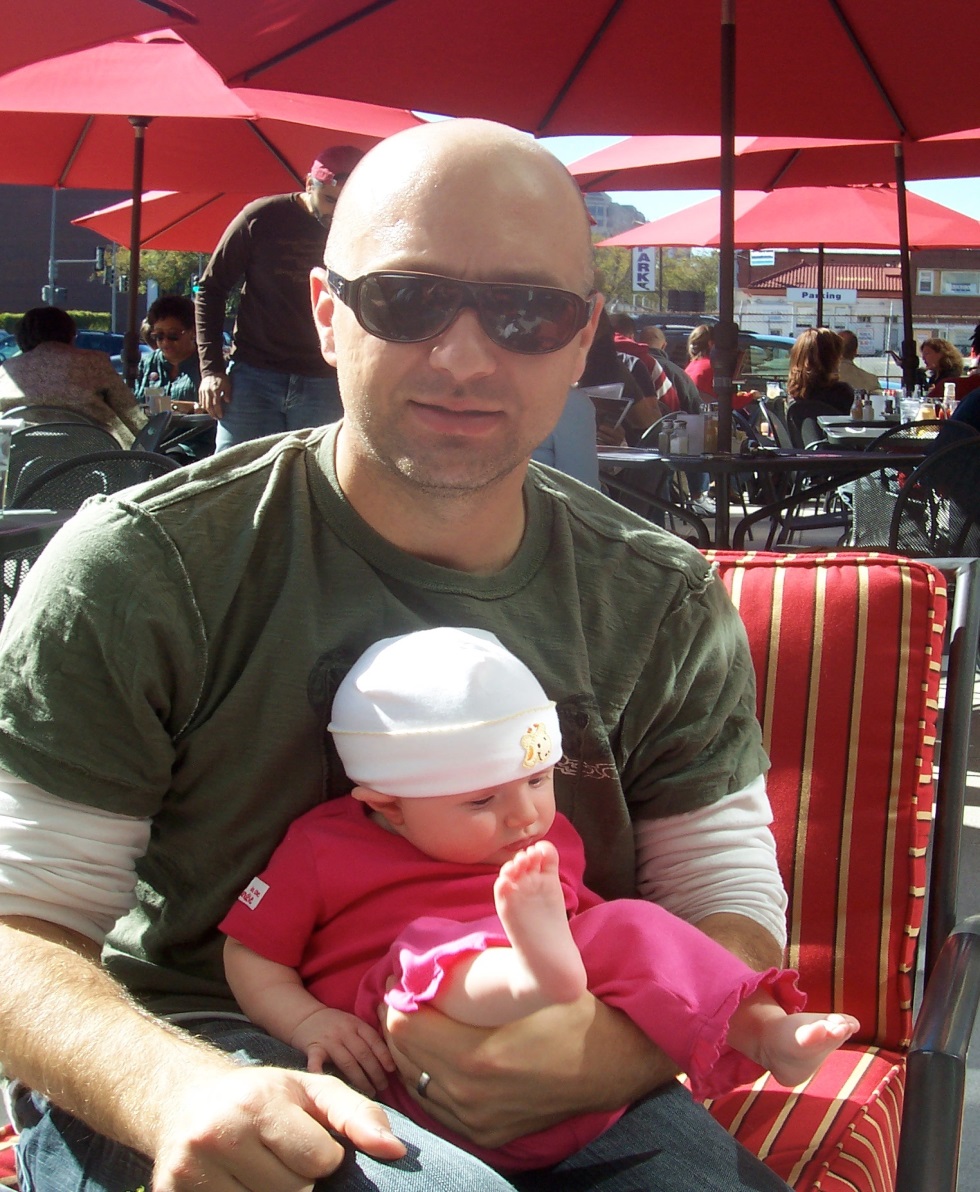 CTO of SeNet International

Knows  more about FISMA and C&A then I like to admit

Have lost count on the number of times have gotten drawn into arguments on whether a vulnerability maps to CM-6 or CM-7

Most importantly hold the highly coveted CAP certification <sarcasm>

@gfritschie
Who We Are – Andrew Du
Work for a Richmond-based federal contractor.

A security "hobbyist" since childhood, security architecture by profession, reverse engineer by passion.
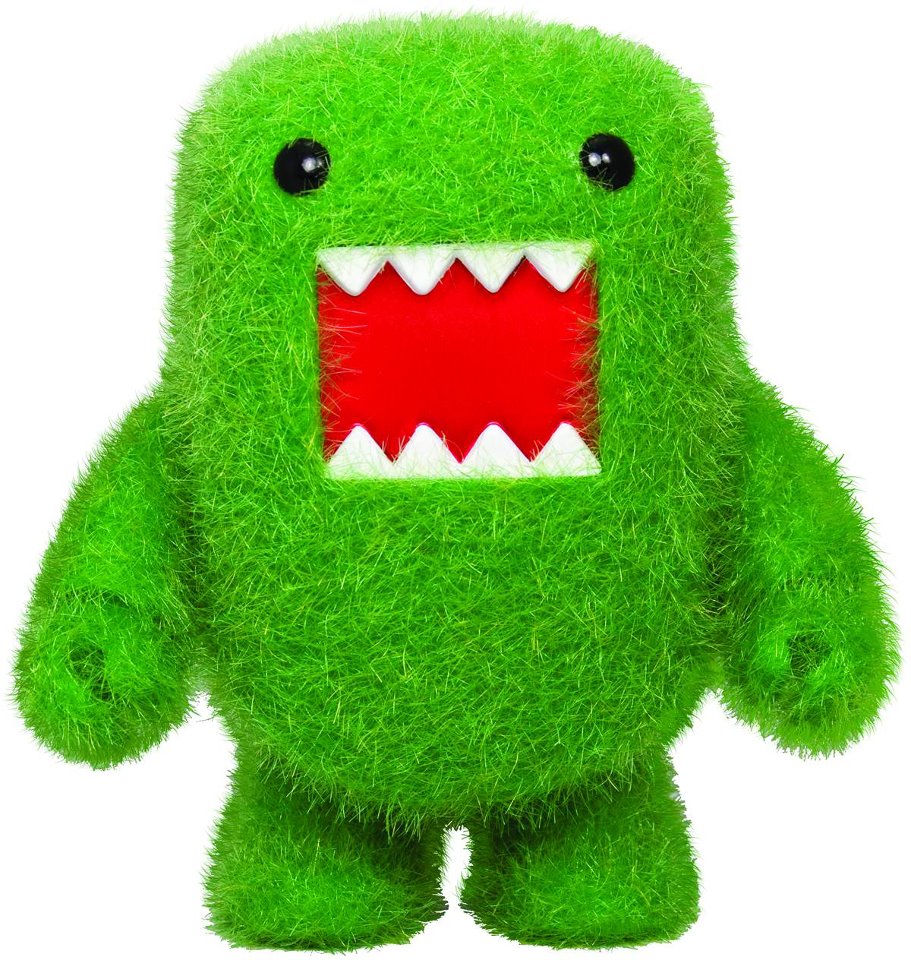 Why This Talk?
First, nobody is here for Department of Commerce right?

We don’t really dislike FISMA (really we don’t)!

But because you, or someone you know, relative, or significant other, currently, recently, or in the future will be tasked to certify your system because it supports or integrates with some sort of federal information somewhere somehow.

We want you to know the pros and cons and how to best “defend” against FISMA and get real value out of the process.
What is FISMA?
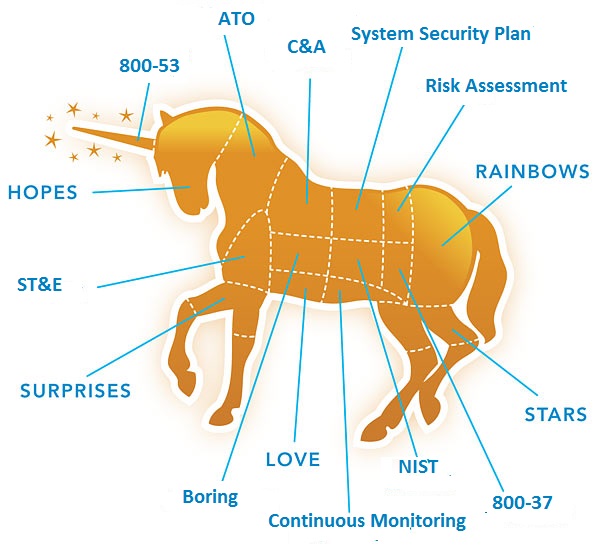 Brief History of FISMA
Federal Information Security Management Act of 2002 (FISMA) is a United States federal law enacted in 2002 as Title III of the E-Government Act of 2002

Prior to this we had OMB A-130, which is still valid and started this whole mess

NIST was given the authority to establish guidelines and have releases a series of the Special Publications and FIPS
Brief History of FISMA (Cont.)
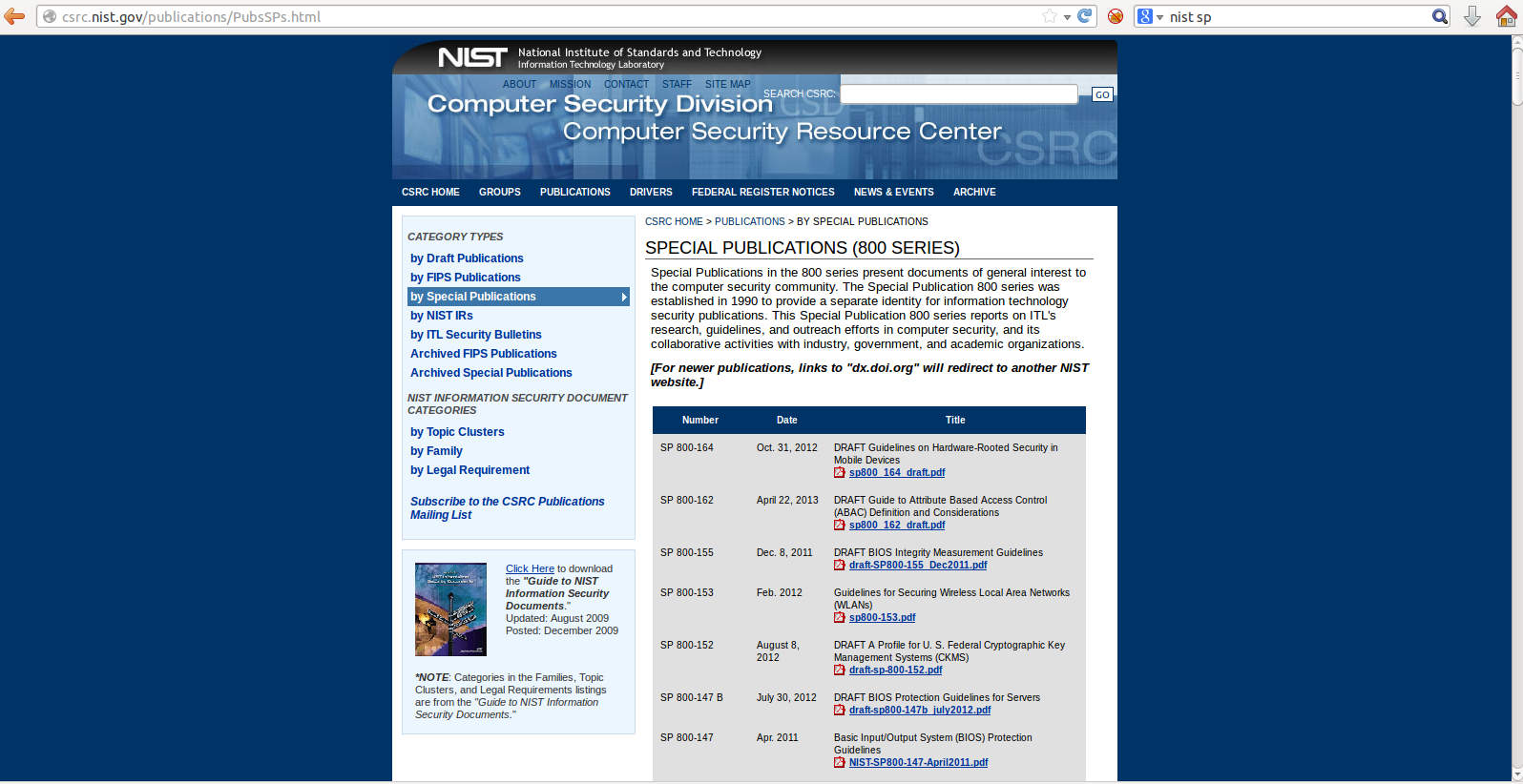 FIPS 199 and 200

FIPS vs. SP’s
Other Compliance Standards
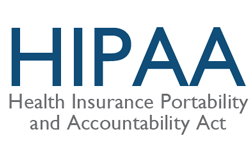 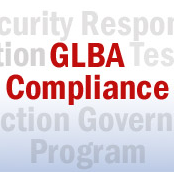 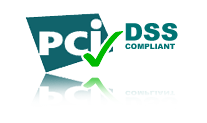 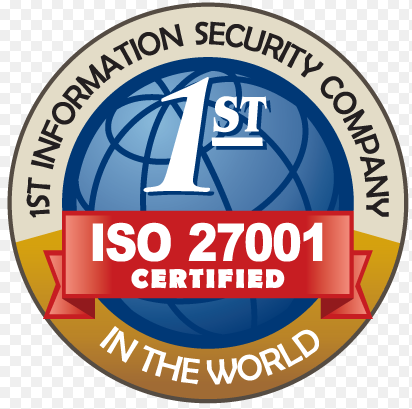 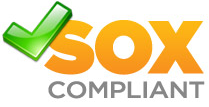 Other Compliance Standards (Cont.)
What is different about these standards?

Have you ever had to do a cross-walk between them?
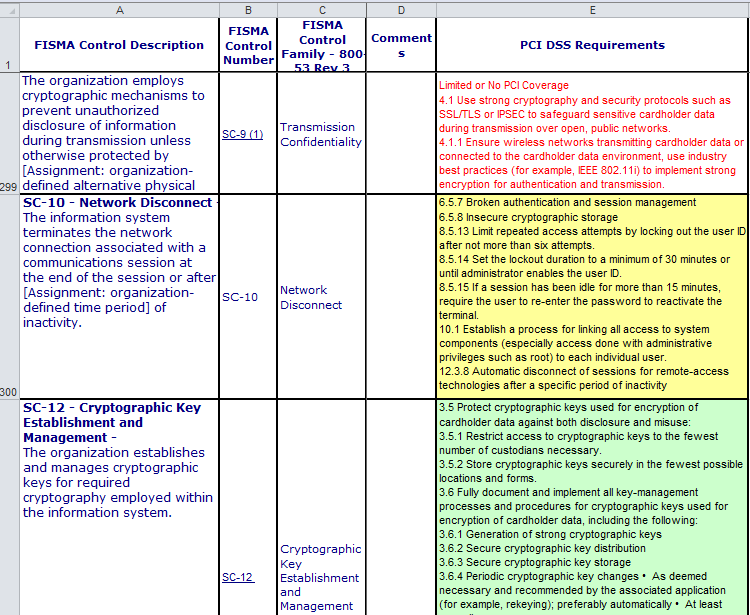 Current State of FISMA
800-137 Continuous Monitoring  

800-60 Rev1 Security Categorization 

800-53 Rev3  Security Controls (Rev4 just released April 2013)

800-53A

800-37 Rev1 Risk Management Framework

800-34 Rev1 Contingency Planning 

800-30 Rev1 Risk Management

800-18 Rev1 Security Plans
800-37 and the RMF
800-53 Controls
In my opinion one of the most important components.
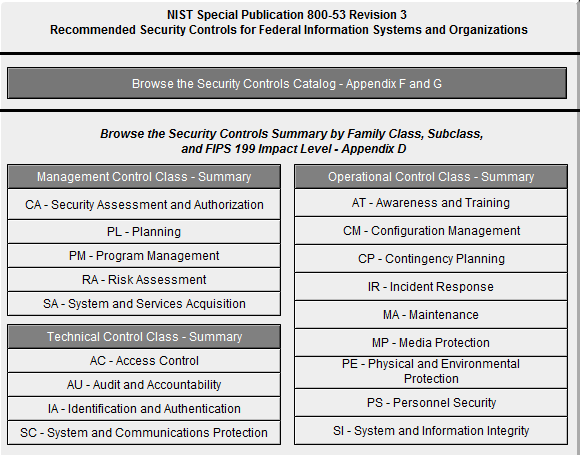 Continuous Monitoring, What?
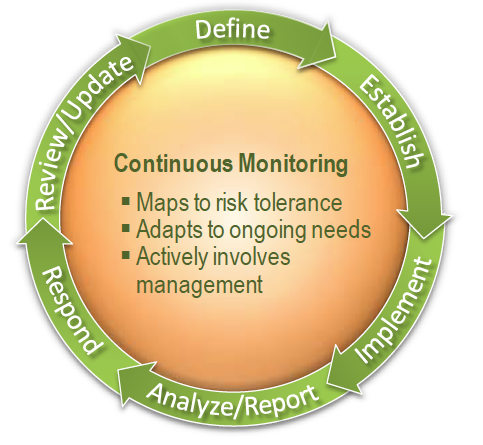 This will solve all of our problems, right?
FISMA’s Good Points
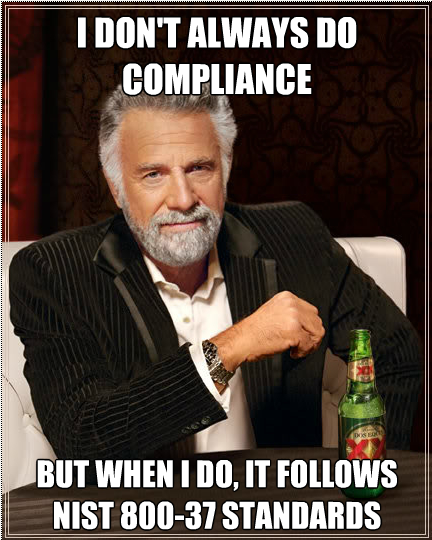 FISMA’s Good Points (Cont.)
It is a good starting point and better than not doing anything

A lot of smart people and organizations had input into it

It raises the level of attention of information security

The controls selected cover a wide range of important areas

There is a lot of flexibility in how it is implemented
What is Wrong with FISMA
It is just a starting point

Organizations comply with FISMA for the wrong reasons

Controls are easy to confuse or misinterpret 

Focuses attention/money on specific security controls (sometime the wrong ones)

Has become somewhat of a paper drill
Top 10 FISMA Mistakes
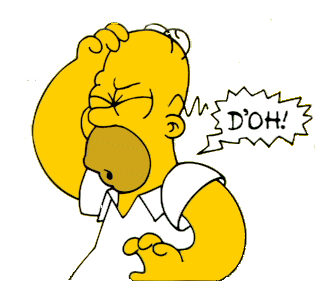 FISMA Mistake #1
Copying the control requirements and restating them as your compliance statement.
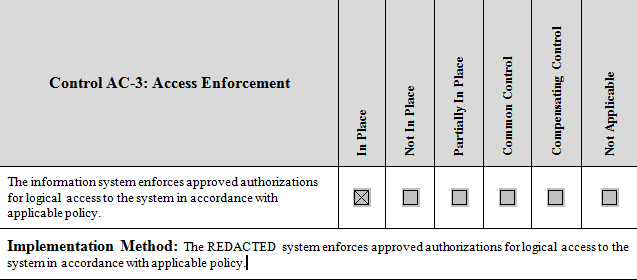 FISMA Mistake #2
Inheriting controls that you can’t and/or having controls listed as common when they really are hybrid.
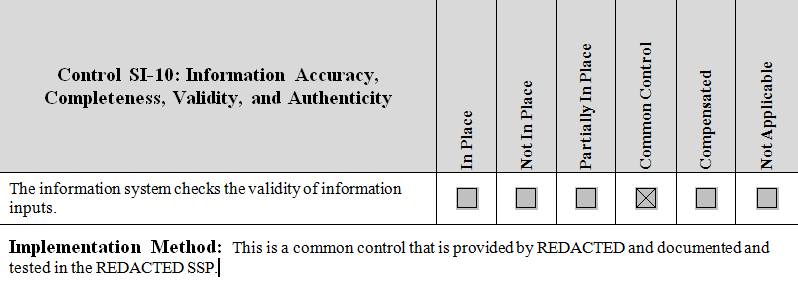 FISMA Mistake #3
Systems that have incorrect security categorizations.

  System A “I’m a very important system so I have to be a high system.  What?  I have to implement and document all these other controls?  On second thought…….”
  System B “Yeah, so what I have PII and sensitive financial information.  It is not important and nobody uses this system, I must be a low.”
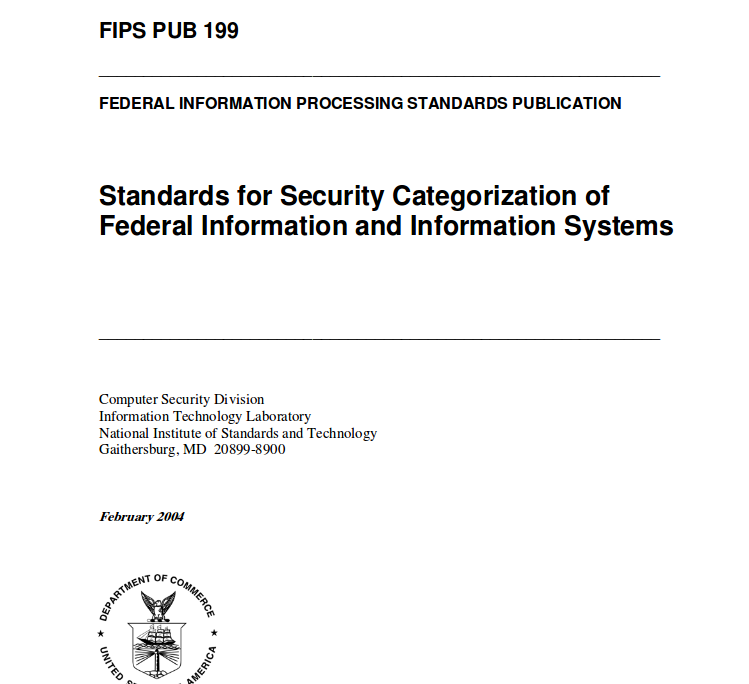 FISMA Mistake #4
Incorrect system boundaries
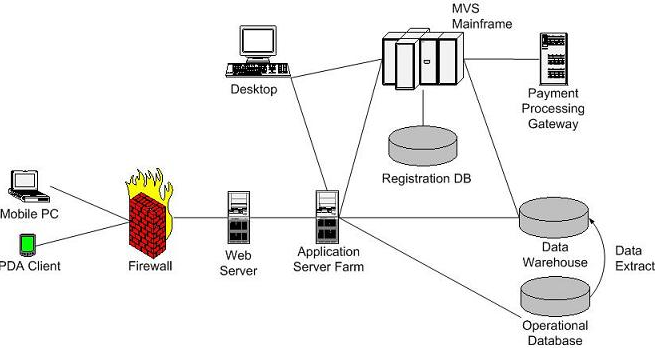 FISMA Mistake #5
ISSO’s not keeping the C&A documentation updated on a regular basis
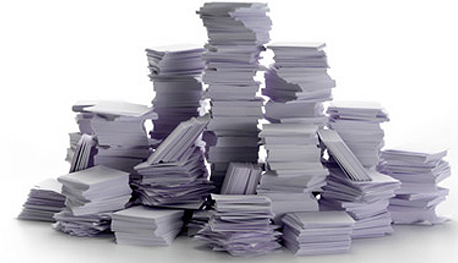 FISMA Mistake #6
Waiting too long to start the process
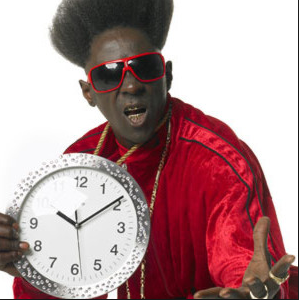 FISMA Mistake #7
Not having skilled/technical personnel to prepare the documentation and perform the testing
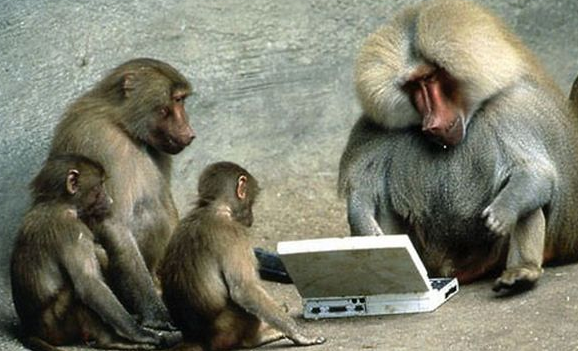 FISMA Mistake #8
Assuming since you have an ATO you are secure





ATO != Secure
FISMA Mistake #9
Moving to the cloud will solve all your FISMA problems
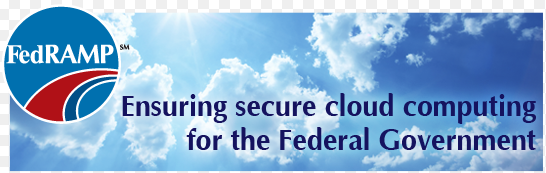 FISMA Mistake #10
Treating the C&A process as building a Potemkin village
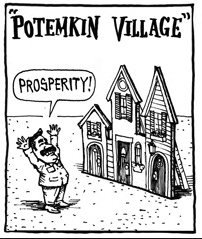 How Organizations Really Comply With FISMA
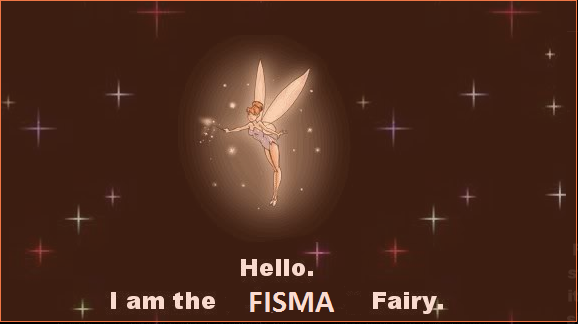 How Organizations Really Comply With FISMA (Cont.)
Parent agency inherited minimum requirements + baselines
Gov't contract written requirements and impact assessments
Internal security certification/authorization programs
Privacy impact assessment
Separation of impact levels by system partitioning
External authentication risk analysis
Corporate security policies
Rules of behavior
Risk based decisions
Significant user identification
Self-assessments and system test + evaluations
How Organizations Really Comply With FISMA (Cont.)
Access control management programs
Budgeting
Inventory management
Configuration management and/or change control
Intrusion management
Incident response program
Prototyping labs
Third-party vulnerability assessments
PMO integration
Interconnection agreements
Risk Management
Creating an internal risk acceptance process
Standardizing internal asset impact assessment and weighting
Effect on OLA's and SLA's
Building it into the architecture
Defenders POV 800-53 Management
C&A, SCA (CA-1: Certification, Accreditation, and Security Assessment Policies and Procedures) + (PM-1: InfoSec Program)
Possibly the most important from an implementer’s perspective.
Inject organizational security policies and risk management.
Organizational information authorization procedures.
Address elevated roles specifically and separately.
Dedicated InfoSec budgeting (SA-2: Allocation of Resources)
Ok, you know federal budgeting is key, right??
Don’t just keep renewing and upgrading; revisit the implementation.
Vulnerability scanning schedule (RA-5)
It’s much more than just network scanning!
Appliances, autonomous stuff, session reconstruction and some really cool, but shady stuff…
Code stuff.
Development Config Management + Security Testing (SA-10)
Better code and quality?
Code-level, vs assembly-level, vs application-level.
It’s not just code.
Defenders POV 800-53 Operational
Baseline Configuration (CM-2)
Why this is really, really important.  And no, a backup does not count.
From all angles – network, servers, application
Disaster recovery criteria (CP-7)
Dual purpose site.
Return from failover.
Retention criteria.
Media Transport (MP-5)
True cost of information loss.
Realistically securing the endpoint.
System monitoring (SI-4)
SIEM dependence on shared infrastructure.
Importance of time sync.
Error event correlation with audit events.
Defenders POV 800-53 Technical
Access control policy and procedures (CA-1)
Accepting/accounting for ACL risk exposure
Admin account review intervals
Least privilege (AC-6)
ACLs
Impersonation vs delegation
Kerberos constrained delegation
Federated authentication
Monitoring/accounting for compliance
Group policies
Audit record retention (AU-11)
Tiered retention by risk exposure.
Session concurrency, lock, replay (AC-10, AC-11)
Securing external identifiers
Preventing app “nesting”
Architectural design elements (all SC’s)
System partitioning from the ground (physical) and up
Careful with resource sharing – esp with virtualization
Examples From Good Organizations
Organizational InfoSec program
Service management initiatives + PMO integration
Architecture and design
Software development
Code reviews
Coding policies, standards
QA security function
Built Into the SDLC
Important!
Risk-based approach vs compliance-only focus.
Built Into the SDLC (Cont.)
Security integration to system development is critical to front-end design (not to confuse the term "front-end" with network design terms).
Built Into the SDLC (Cont.)
Align the application design to your corporate information security program initiatives (you have one, right??).
Built Into the SDLC (Cont.)
Examples:
 Audit logging design
possibly include redundancy, retention, and reliability (unintentional 3 r's there);
 Session design
possibly include concurrency control, lock, identification, replay
 Access, authentication, and authorization (intentional 3 a's there)
 Error handling design
 Unit test automation by check-in gates
Code coverage
 Design for functional testing
 Information input restriction
RBAC
Partitioning
 Information validation
Rules engine/input validation, app firewall
Built Into the SDLC (Cont.)
Writing documentation sucks, but...
Risks behind an insufficiently documented system
How Do These Controls Get Assessed
800-53A

Interviews
Examinations
Testing*



* This is the phase that suffers the must in C&A testing.
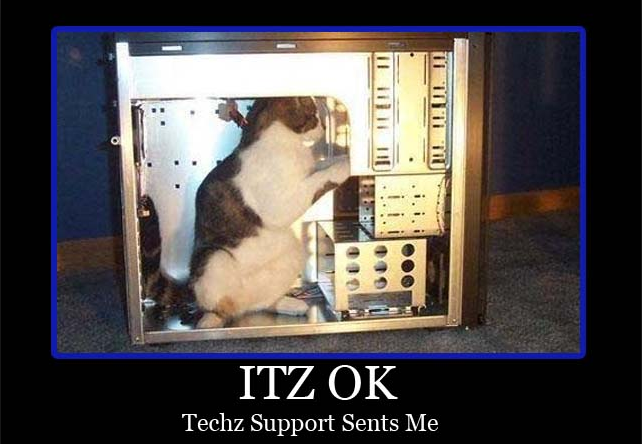 Tools that Perform 800-53 Compliance
ASSERT
CSAM
Trusted Agent FISMA
RSAM
Maybe more?
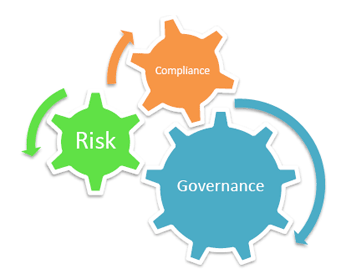 SCAP Tools
The U.S. Office of Management and Budget has required, in the August 11, 2008, M-08-22 memorandum to Federal CIOs, that "Both industry and government information technology providers must use SCAP validated tools with FDCC Scanner capability to certify their products operate correctly with FDCC configurations and do not alter FDCC settings. Agencies will use SCAP tools to scan for both FDCC configurations and configuration deviations approved by department or agency accrediting authority. Agencies must also use these tools when monitoring use of these configurations as part of FISMA continuous monitoring."
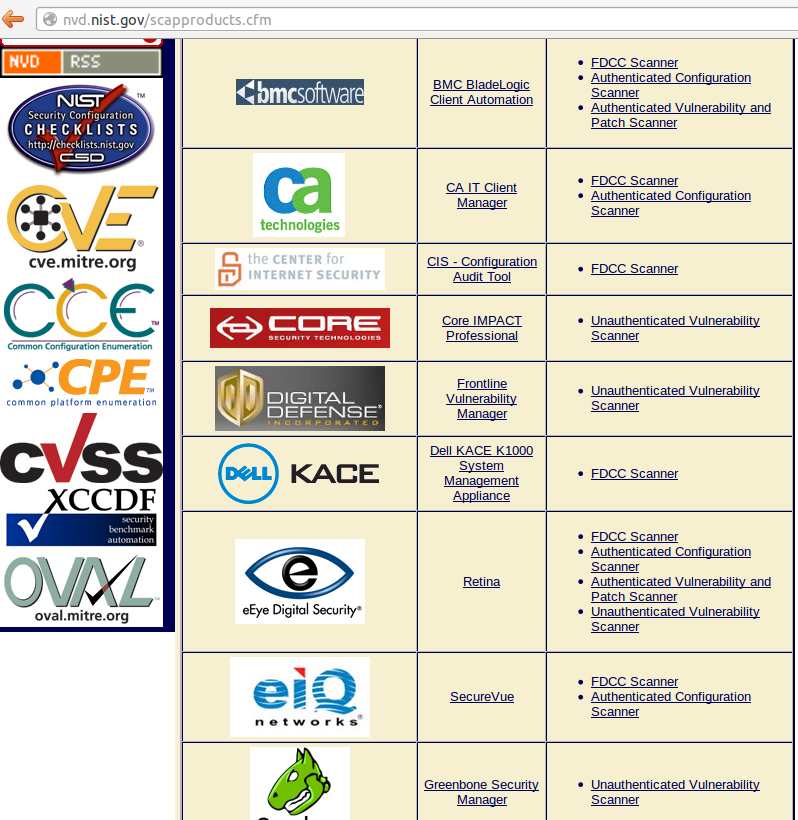 Assessors POV 800-53 Management
Most often assessed via interviews and document collection.
While important concepts, rarely do they equate to the direct security of a system.
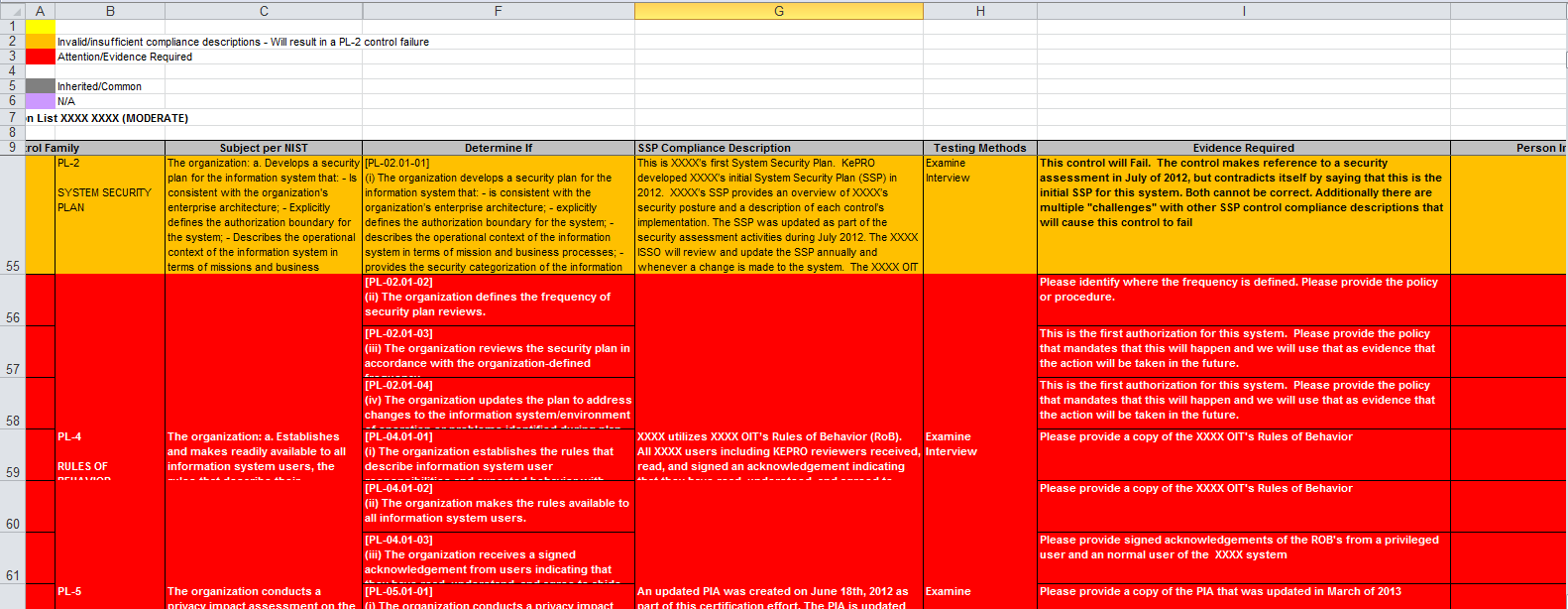 Assessors POV 800-53 Management (Cont.)
Often assessing these controls  is easy and straightforward.  Do some interviews and collect some evidence.
But you still have to be careful because you will get compliance descriptions like this that may look right but really aren’t.
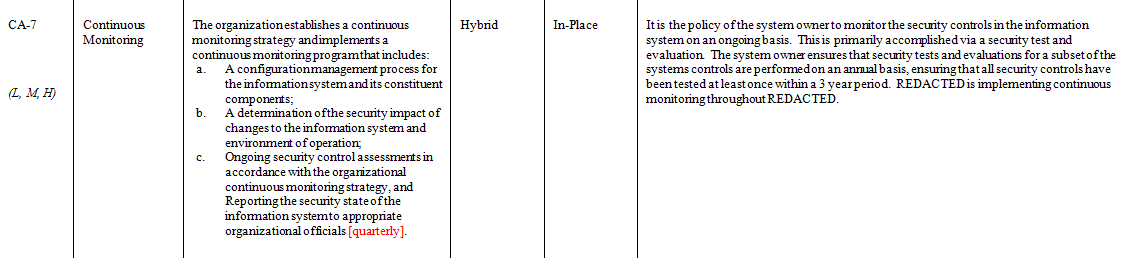 Assessors POV 800-53 Operational
The largest control class, with several critical controls that directly impact the security posture of the system.
Some aren’t that important IMO (AT, PS, MA)
But the CM and SI have several critical controls that can indicate a fundamental flaw in processes and procedures (CM-3, CM-6, CM-7, SI-2)
Others like CP are important, but often are overlooked and don’t get the attention they deserve (CP tests).
While still assessed mostly via interviews and examination, more technical testing is required here.  Many of you technical findings can be mapped back to CM-6 or SI-2.
Assessors POV 800-53 Operational (Cont.)
We get a lot of “non-technical” findings in the Operational class
Assessors POV 800-53 Operational (Cont.)
But we also get to have some fun by running tools like Nessus and Nmap.  At least it is something……….
Assessors POV 800-53 Technical
Don’t let this trick you plenty of interviews and examinations still take place at this level.
Have spent hours going over AC-2 and all of its enhancements if done right (often it is not).
This is the phase where we can have some fun (Yeah penetration testing!!!) sorta.
Also an area where many mistakes are made on the development of documentation side because they do not have technical resources working on it.
Assessors POV 800-53 Technical (Cont.)
Assessors POV 800-53 Technical (Cont.)
So just a typical SQLi issue, why is this important?
Because the SSP for this system states for SI-10 (actually an operational control) that the application validates all input and prevents against these types of attacks
And the exact same application had been through a C&A and granted an ATO at another agency……
How Can We Fix FISMA?
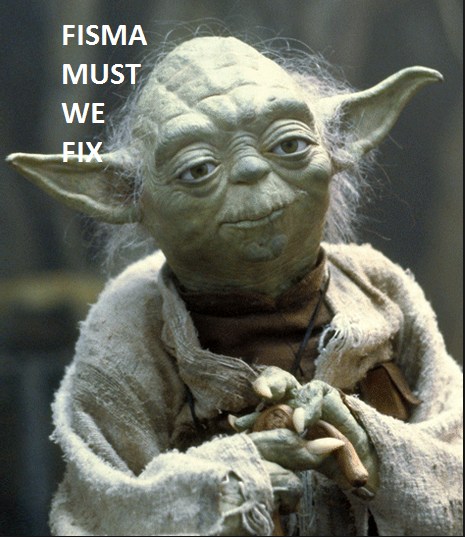 Some laws have recently been passed or are close to being passed.
Executive Order 13636
Federal Information Security Amendments Act of 2013
Other organization have alternatives.
SANS Twenty Critical Security Controls
Other ideas?
Require organizations and people to be certified to perform C&A activities.  Though it is debatable how well that has worked for QSA and the PCI sectors……
Conclusion
It is easy to comply with FISMA, it is harder to build real security into our systems and networks.
Until we move beyond the “paperwork” drill this problem will not be fixed.

Making sure these controls are integrated into the SDLC and then properly monitoring them is the key.

Believe we are and will continue to see these regulations changing and adapting, for the better.
Questions